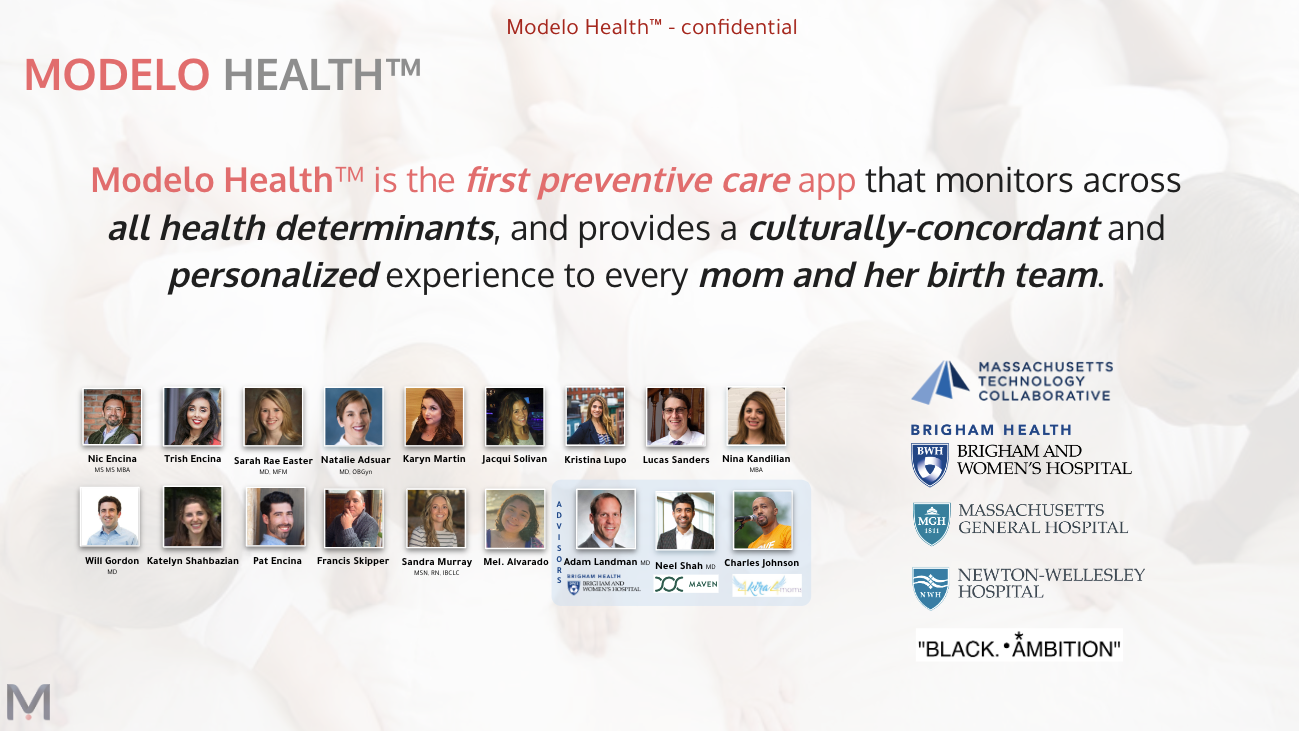 We are a team out of Harvard, Brigham & Women's Hospital, and Cleveland Clinic, with 15 people, 75% mothers, 70% minority, and 50% clinician/researchers
We’re hiring!
Business
We are about to close deals with major community health systems in MA
We need:
Develop pitch materials and meet with potential investors
Draft grant materials
Work with thought partners from Medicaid, ACOs, community-based orgs, etc.
Clinical research
We are preparing to launch clinical projects across major MA hospitals (MassGeneral, Brigham & Women's, etc)
We need:
Develop data tools
Mixed methods data collection, cleaning, and analysis
Work with our awesome PI, a ob/gyn and researcher at BWH
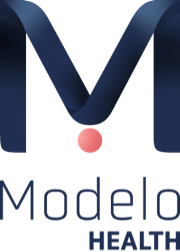